Supernova neutrino detection with XLZD and the limitations therein
Workshop on Xenon Detector 0νββ Searches: Step Towards the Kilotonne Scale.
SLAC, 25-27 October, 2023
Sayan Ghosh
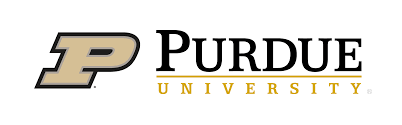 ghosh116@purdue.edu
Outline
Supernova CEνNS detection sensitivity with XLZD.


Limitations due to charged current interaction of supernova neutrinos.


Implications of this interaction on future detector design.
Workshop on Killotonne Xenon detectors, SLAC, 25-27 October, 2023                                                                                       Sayan Ghosh
2
CEνNS
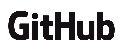 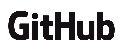 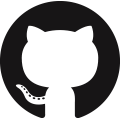 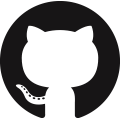 snewpy
SNAX
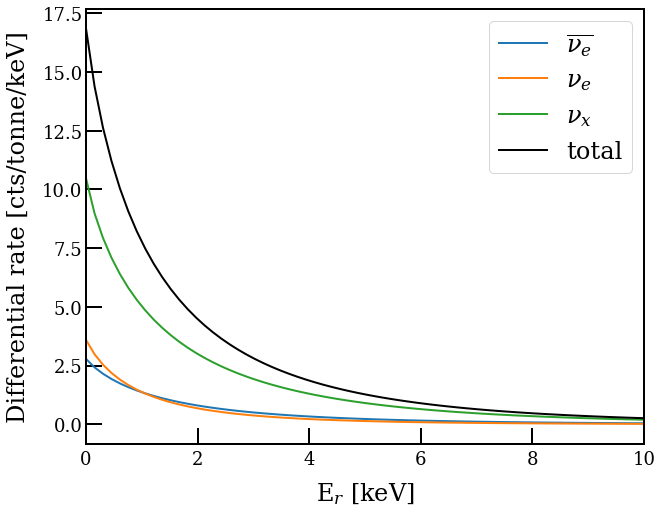 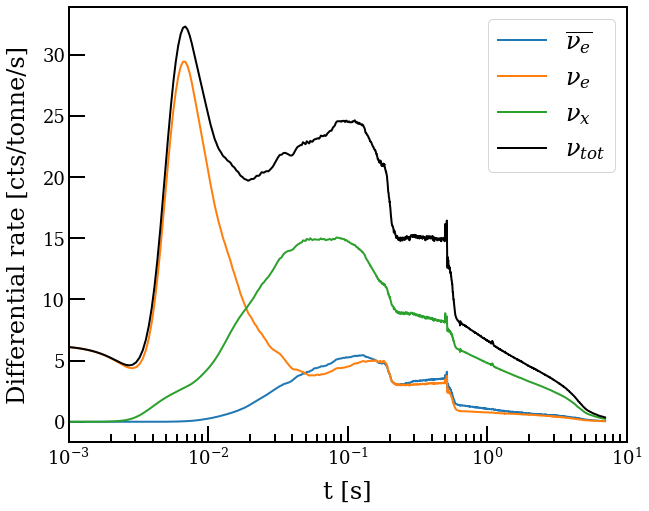 3
Workshop on Killotonne Xenon detectors, SLAC, 25-27 October, 2023                                                                                       Sayan Ghosh
Analysis pathways
Supernova neutrino CEνNS
S1s & S2s
Ionization only
S1 - S2 paired signal
Low threshold
Almost no          Z-information
Cleaner Signal
Higher threshold
High signal rate
Delayed electron emission
Low rate from other sources
Accidental Coincidences
Workshop on Killotonne Xenon detectors, SLAC, 25-27 October, 2023                                                                                       Sayan Ghosh
4
Signal and background in detector
Signals and background after cuts
Signals and background without cuts
We put cuts on S2 features like
S2 area, width, rise time, x-y position, etc.
Background-only
Background-only
SN Signals (Simulated)
SN Signals (Simulated)
Workshop on Killotonne Xenon detectors, SLAC, 25-27 October, 2023                                                                                       Sayan Ghosh
5
Detection Significance
Background and signal counts before and after cuts
Melih Kara
(SNvD 2023@LNGS: International Conference on Supernova Neutrino Detection)
Workshop on Killotonne Xenon detectors, SLAC, 25-27 October, 2023                                                                                       Sayan Ghosh
6
CC interactions of SN neutrinos (a limitation?)
The CC interactions lead to emission of electrons and a daughter nucleus in an excited state (132Cs* in case of 132Xe).
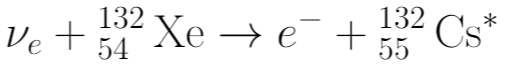 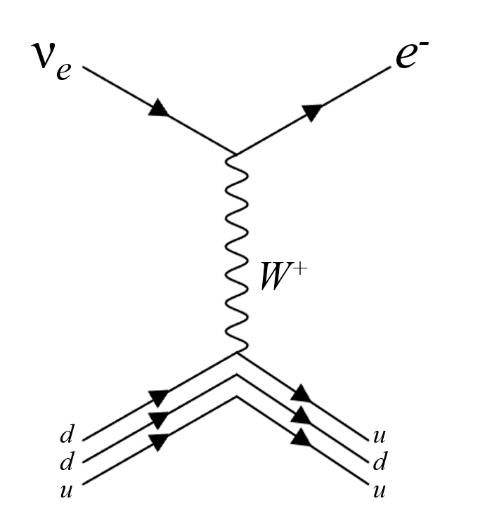 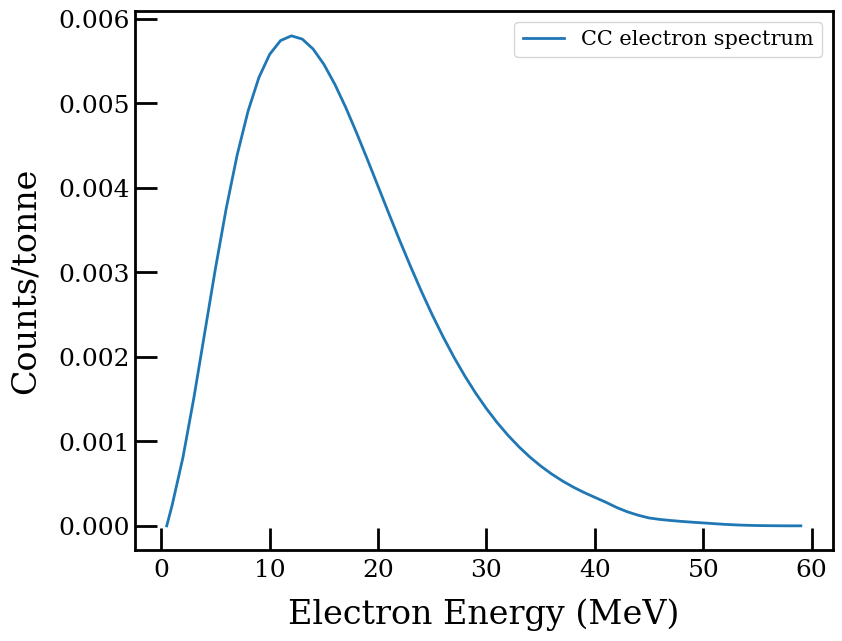 Time integrated spectrum of electrons from CC interaction of SN neutrinos for the entire supernova burst.
P. Bhattacharjee, A. Bandopadhyay, S. Chakroborty, S. Ghosh, et. al., Phys.Rev.D 106 (2022) 4, 043029.
Workshop on Killotonne Xenon detectors, SLAC, 25-27 October, 2023                                                                                       Sayan Ghosh
7
Signal sizes for CC electrons
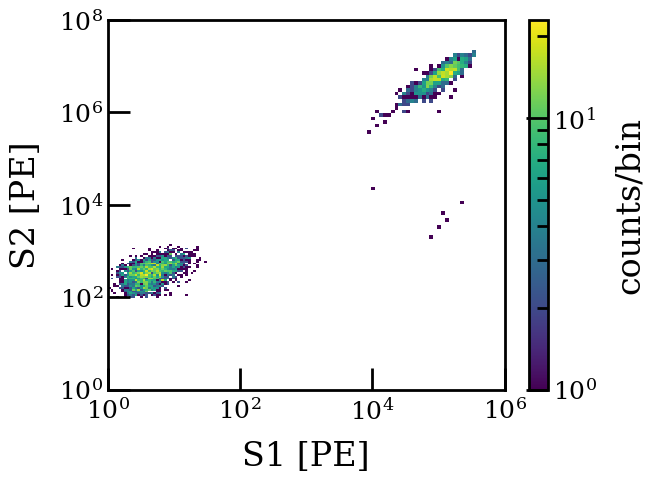 CC e-s
CEνNS
Workshop on Killotonne Xenon detectors, SLAC, 25-27 October, 2023                                                                                       Sayan Ghosh
8
Limitations to CEνNS detection
Saturation in PMTs and dead times              in DAQ systems (~ms).
Enhanced photo-ionization rate due to large S2s. 
Enhanced delayed few electron signal rate.
Effective dead time for muon signals          is  ~ seconds
Effective dead/high-background time
Workshop on Killotonne Xenon detectors, SLAC, 25-27 October, 2023                                                                                       Sayan Ghosh
9
Limitations to CEνNS detection
Saturation in PMTs and dead times              in DAQ systems (~ms).
Enhanced photo-ionization rate due to large S2s. 
Enhanced delayed few electron signal rate. 
Effective dead time for muon signals          is  ~ seconds
Bulk of CEνNS within 1s
The first CC interaction may submerge the later CEνNS              upto the next ~1s
Workshop on Killotonne Xenon detectors, SLAC, 25-27 October, 2023                                                                                       Sayan Ghosh
9
Implications on future detectors
Lower bound on the supernova distance due to                 the CC electrons?

Implications on design of future generation detectors  like DARWIN/XLZD.
Enable detection of signals from                                       O(1 keV) – O(100 MeV)
Methods to suppress enhanced photoionization.
Understanding the origin and suppression of          delayed few electrons signals
Lower bound  
from CC interactions
Lower bound from CC interactions
Workshop on Killotonne Xenon detectors, SLAC, 25-27 October, 2023                                                                                       Sayan Ghosh
10
What if we managed to implement the design?
These implementations help us in lowering Dark Matter search thresholds with S2-only analysis.
Lowering delayed electron emission            significantly lowers AC rates for XLZD.
XLZD
Discriminate/ Constrain SN models?
CEνNS
(Total SN neutrino flux)
CC Interactions (Only νe flux)
Neutrino physics?
Sensitivity to flavor composition of SN
Workshop on Killotonne Xenon detectors, SLAC, 25-27 October, 2023                                                                                       Sayan Ghosh
12
Summary
XLZD will have high detection sensitivity towards supernova neutrinos.
Custom cuts need to be optimized.
CC interactions may pose an issue to              CEνNS detection depending on the size of the detector.
Lower bound on the supernova distance.
Dynamic signal acceptance region.
Need to drastically reduce dead time by suppressing delayed electron emission.
Lower bound 
from CC interactions
Lower bound from CC interactions
Workshop on Killotonne Xenon detectors, SLAC, 25-27 October, 2023                                                                                       Sayan Ghosh
11